CW
17 September 2018
8Ac Balanced Diets
In the back of your books create me an “unhealthy” dinner.
I don’t care what I eat, as long as it tastes good and there’s lots of it.
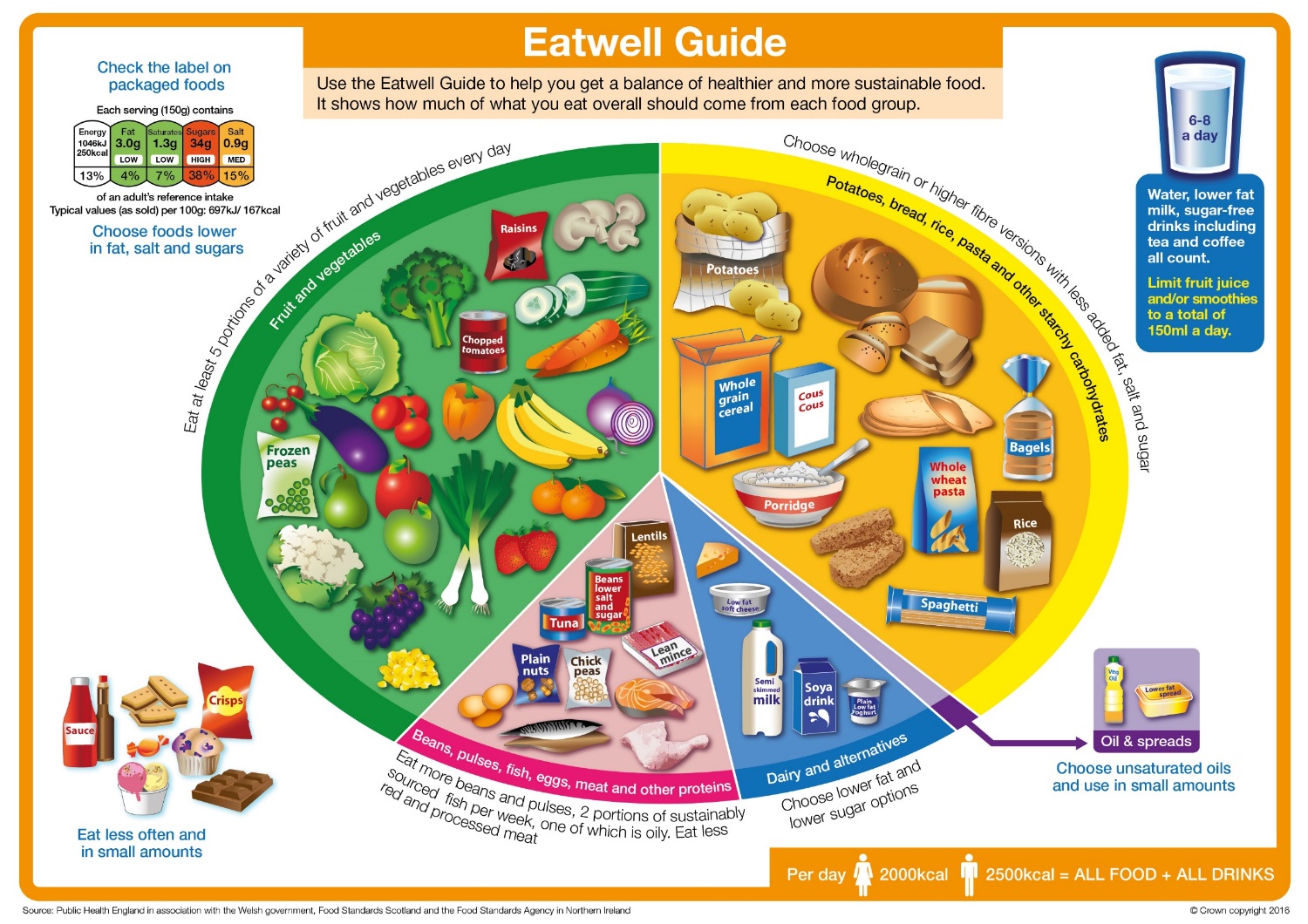 @hpscience
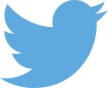 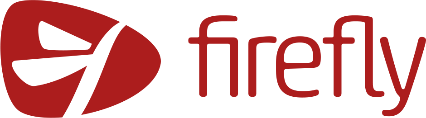 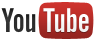 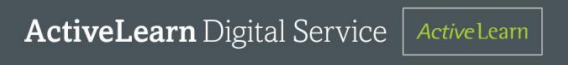 A balanced diet means eating the right types of food in the right amounts so that the body gets the nutrients it needs.
You need to eat a variety of foods to have a balanced diet.
If you eat too much or too little of a nutrient, you may suffer from m________.
alnutrition
The Eat Well guide shows you what types of food to eat and in what proportions.
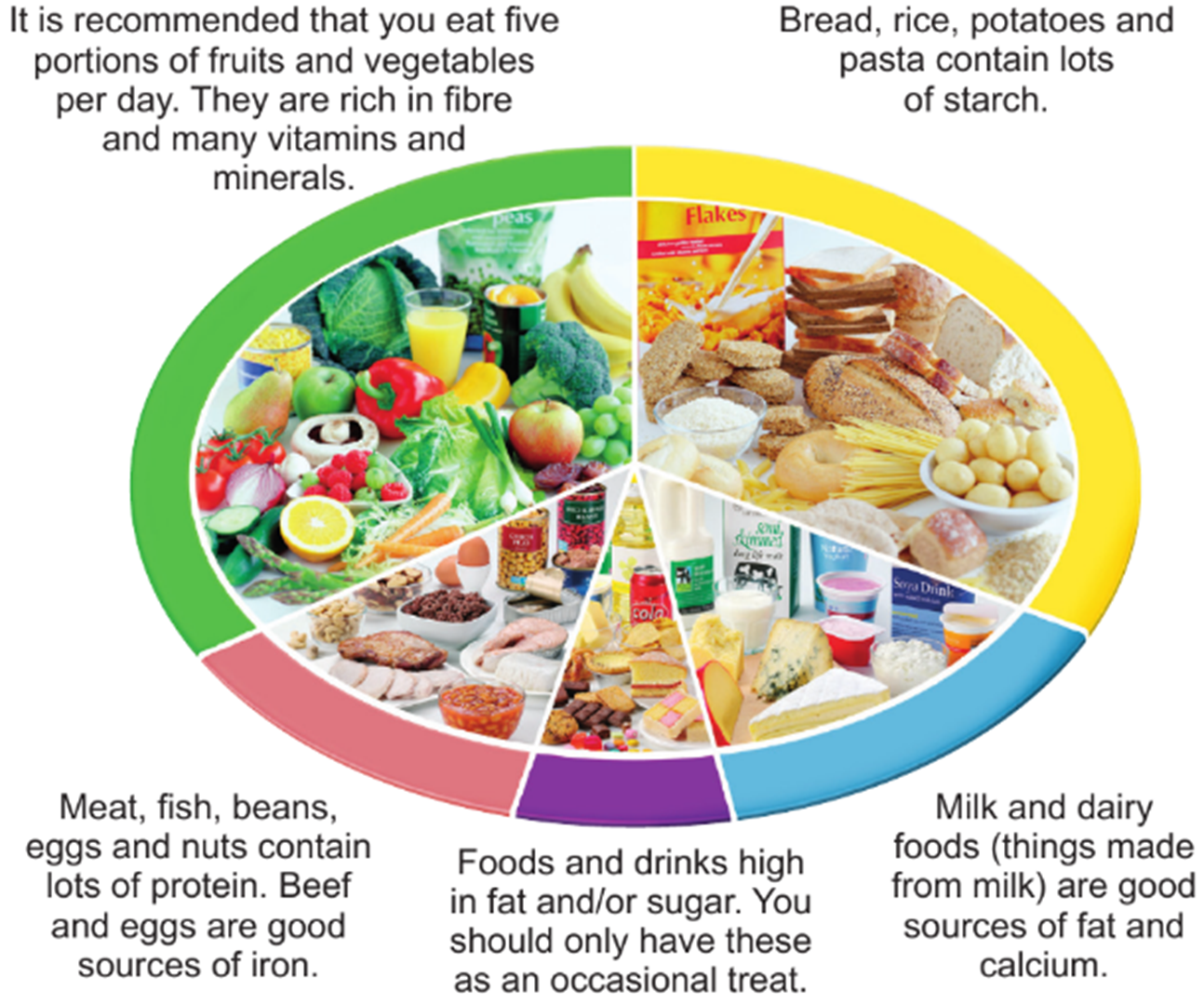 It shows that we need to eat mostly starchy foods and fruit and vegetables and take it easy on the sweets.
[Speaker Notes: Teacher notes
This section has cross curricula links with Food Technology (D&T) and PE.]
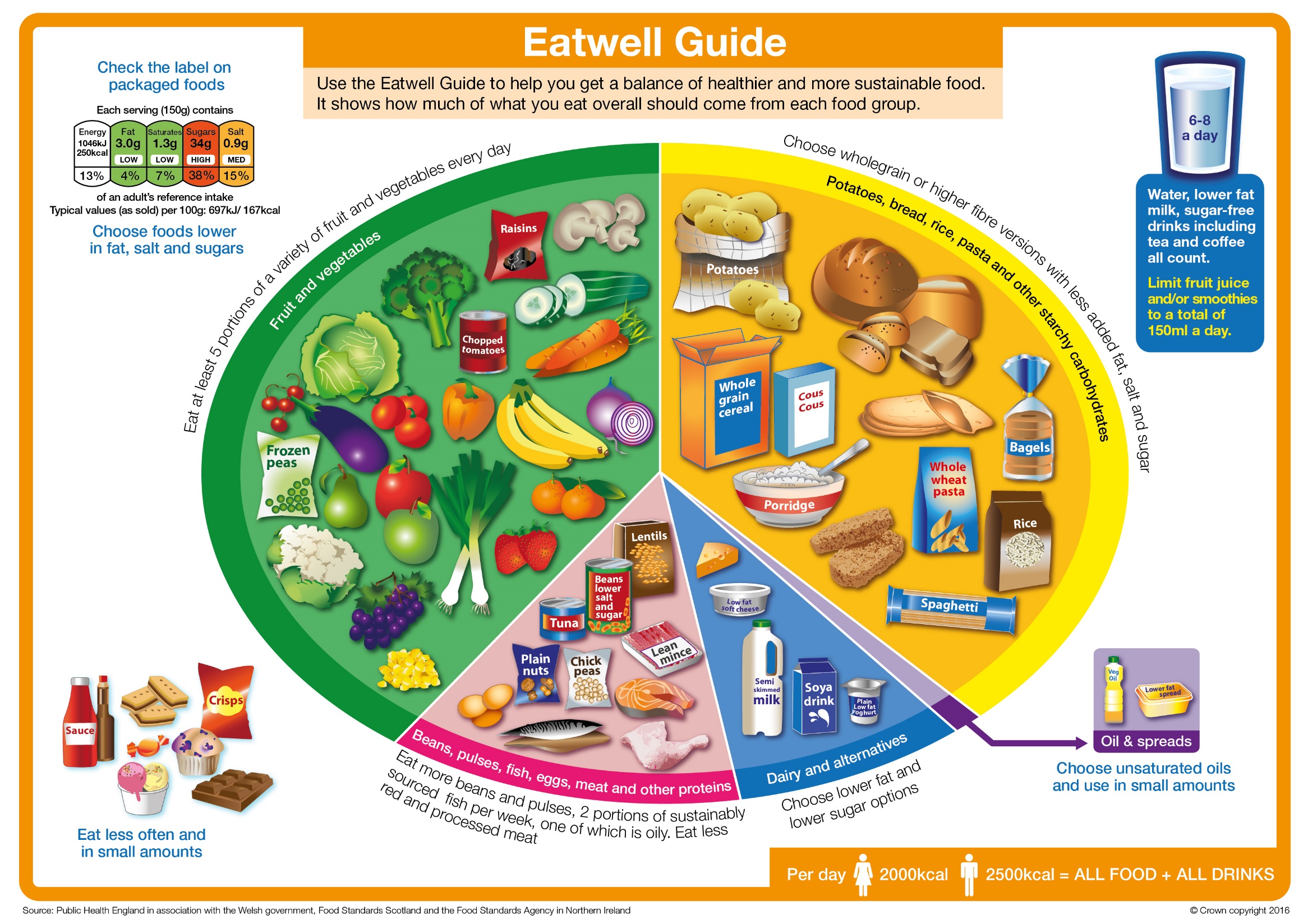 Deficiency Diseases
Deficiency disease - a disease caused by the lack of a nutrient in the diet.
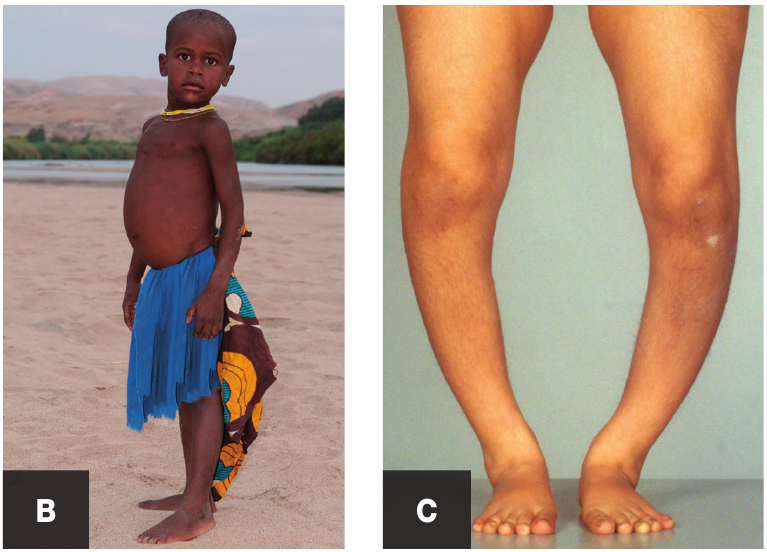 Deficiency Diseases
Deficiency disease - a disease caused by the lack of a nutrient in the diet.

The most severe form of malnutrition is starvation.

9 million people a year die from deficiency diseases every year.

Play video

https://www.activeteachonline.com/default/player/video/id/350358/external/0
Kwashiorkor
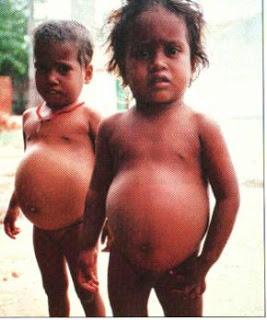 Caused by a lack of protein.
Seen in very poor countries.
Causes fluid to build up in around the belly (abdomen) and it swells up.
It can be very painful and leads to death.
It can easily treated if you have you have the money to buy food containing protein.
Scurvy
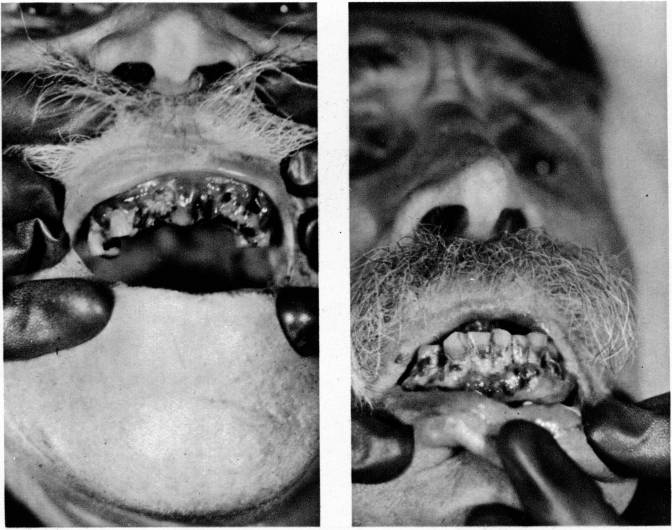 Caused by a lack of vitamin C

Causes painful joints and your gums bleed as the tissues breakdown.
Night blindness
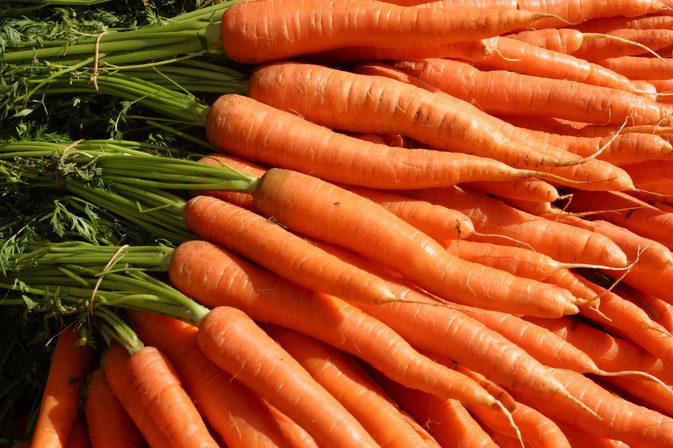 Caused by a lack of vitamin A

Difficult to see in dim light

Carrots are a good source of vitamin A

Do carrots help you see in the dark?
Anaemia
Caused by a lack of iron (a mineral)

Causes tiredness and shortness of breath*. 


(*not the same as finding it hard to breath or being out of breath)
Ricketts
Caused by a lack of calcium and vitamin D.

Causes weak bones that do not grow properly
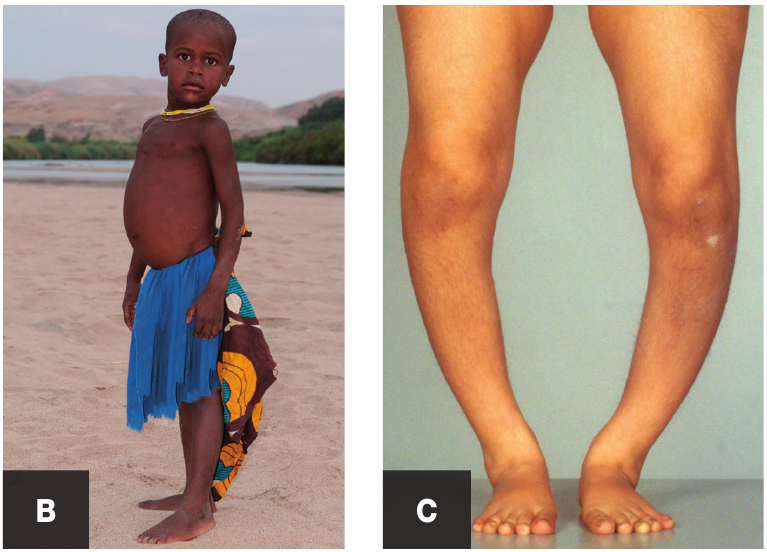 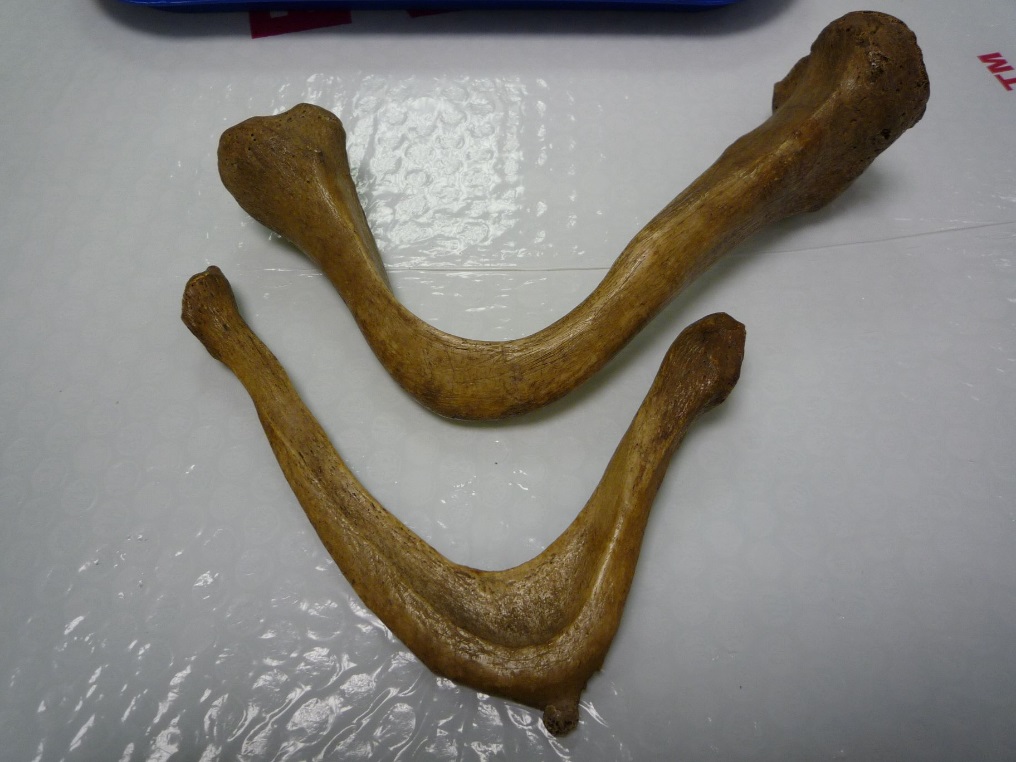 Eating too much
If the food you eat contains more energy than you use, you will store the excess energy as fat and become overweight.

If you consume less energy than you use then you will lose weight.
What 2 bits of advice would you give someone who wants to lose weight?
If a person wants to lose weight they should;
1. Eat less food
2. Do more exercise
Being overweight can cause many health problems;
H____ disease
eart
iabetes
Type 2 d______
Strokes
Kidney damage
Heart disease
When a person becomes overweight they store more fat around their body.

This fat may also clog the blood vessels that supply the heart with o_____  and  g______  for   r_________.

This may lead to heart disease,
where the heart muscle tissue 
becomes damaged, and even 
cause a h____  a_____.
xygen
lucose
espiration
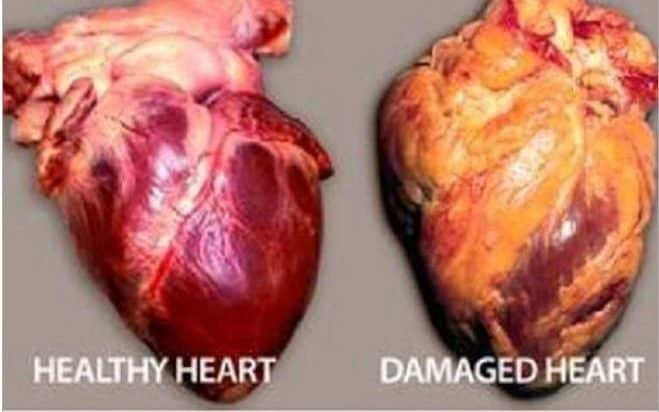 ttack
eart
Obesity
https://www.activeteachonline.com/default/player/video/id/350359/external/0
If a person is very overweight they are said to be obese.

Obesity is not a disease in itself but significantly increases the risk of many diseases.
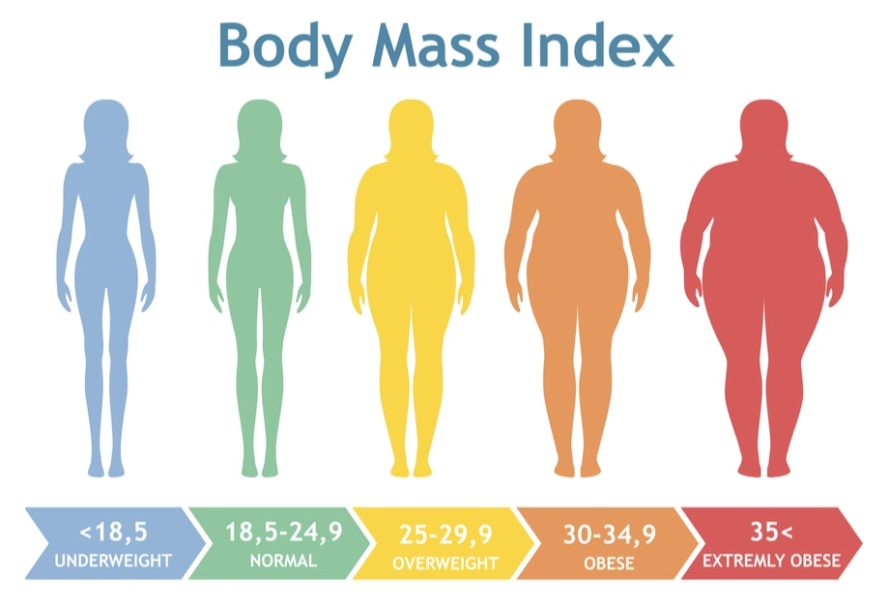 Units of length
Units of mass
1

1 000

1 000 000
Gram (g)

Milligram (mg)

Microgram (μg)
Meter (m)

Millimeter (mm)

Micrometer (μm)
What is the next unit up from meters and grams?
Practice these test questions.

Think about the language you use.

Try to be clear and scientific.
Match these up
Lack of vitamin C

Lack of Protein

Lack of vitamin D

Lack of vitamin A
Kwashiorkor

Ricketts

Night blindness

Scurvy
Explain how the diet for a professional footballer may  be different to a person who works in an office?
The footballer needs to eat more meat and fish for protein to repair and grow more muscle.

They also need more starch (carbohydrate) because they use more energy.
A slightly overweight 40 year old male teacher wants to lose some weight so that he looks buff on the beach. What advice would you give him?
He should eat less fatty / high energy food and do more exercise.
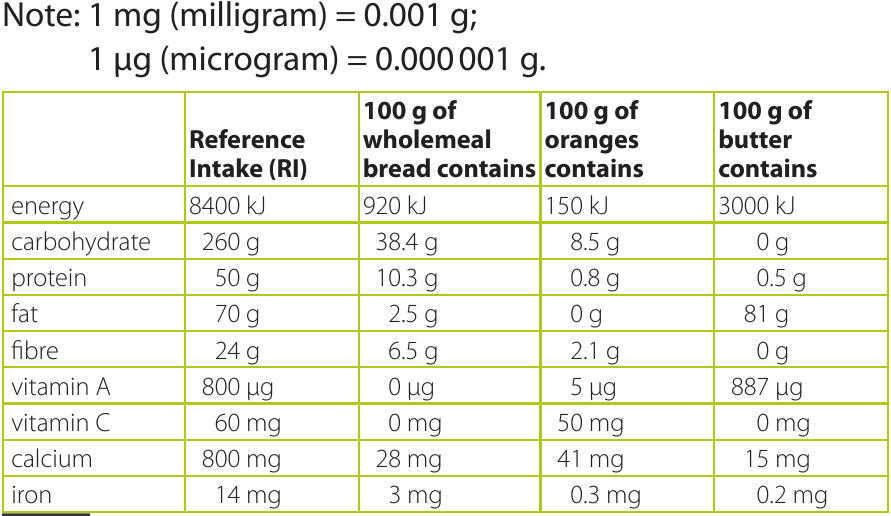 How much butter do I need to eat to get my recommended intake (RI) of protein?
Reference intake (RI) – A recommended daily amount.
© Pearson Education Ltd 2014. Copying permitted for purchasing institution only.  This material is not copyright free.
Objectives
Recall what is meant by a balanced diet. 
Explain the benefits of a balanced diet and correctly use the term: malnutrition. 
Explain how deficiency diseases are caused. 
Describe the factors that may lead to obesity.
© Pearson Education Ltd 2014. Copying permitted for purchasing institution only.  This material is not copyright free.
Describe the effects of obesity on health. 
Use dietary advice and nutrition information to design a healthy diet. 
Recall and identify examples of deficiency diseases (kwashiorkor, scurvy, rickets). 
Explain the links between specific forms of malnutrition, diet and lifestyle.
© Pearson Education Ltd 2014. Copying permitted for purchasing institution only.  This material is not copyright free.